Муниципальное бюджетное дошкольное общеобразовательное учреждение
Детский сад № 59 «Золушка»
Куклотерапия, как форма инновационной деятельности с детьми раннего возраста
Подготовила: 
музыкальный руководитель
Юрченко Анастасия Александровна.
С самого рождения ребенка окружают яркие игрушки, погремушки, куклы
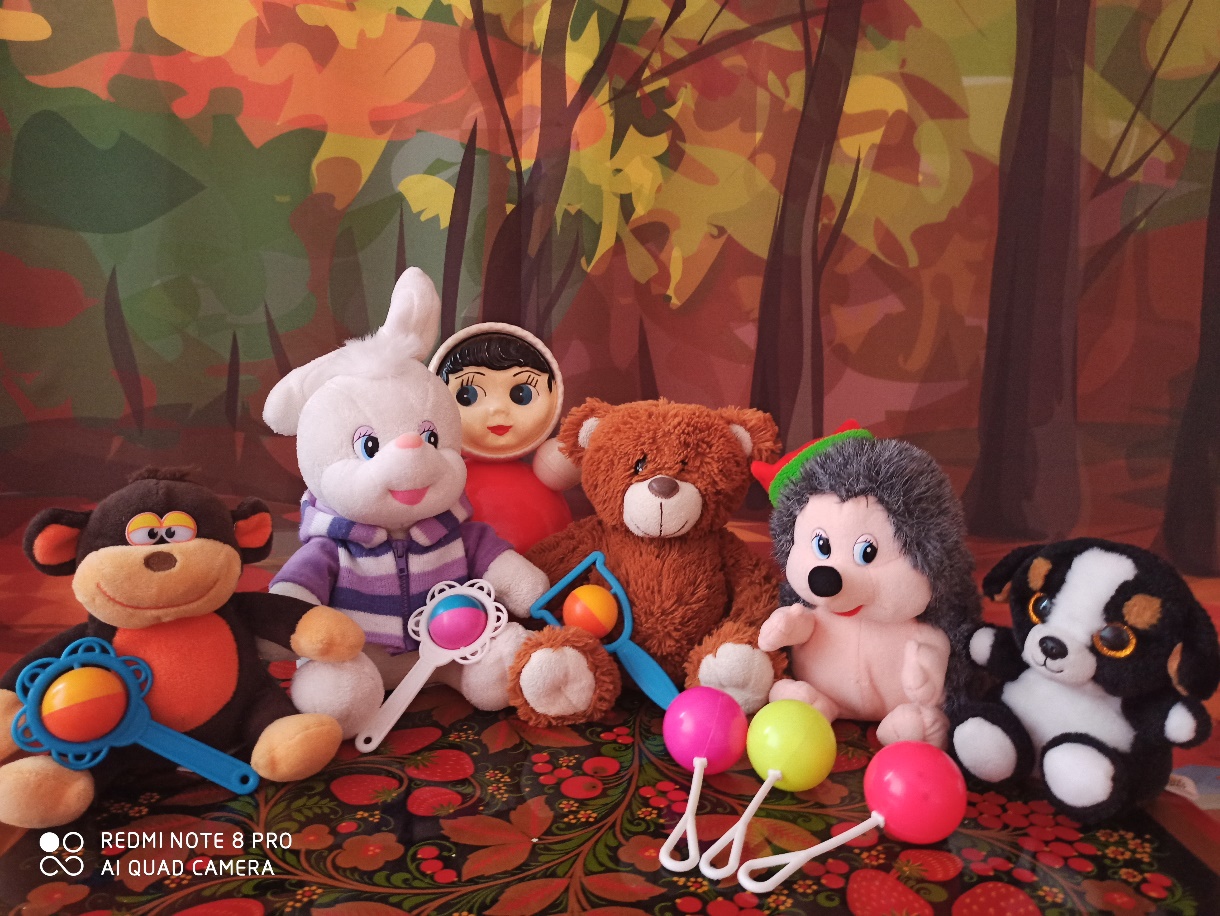 Куклотерапия –
 это метод коррекции различных состояний при помощи кукол.
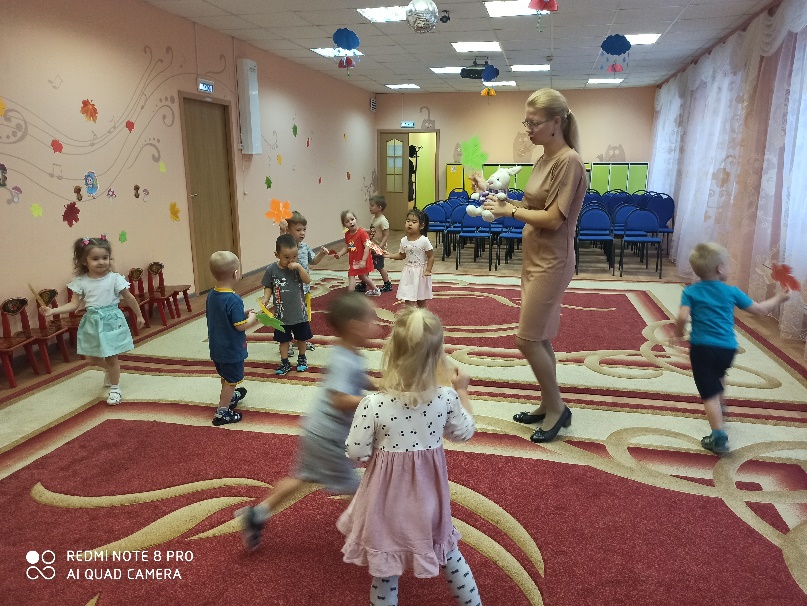 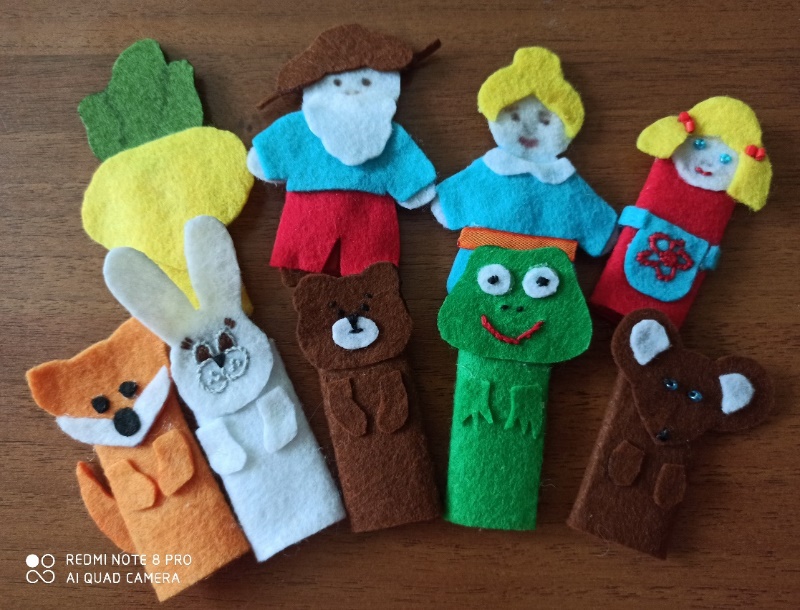 Немного истории
В 1926 году невропатолог Малколм Райт использовал кукольный театр для лечения неврозов.
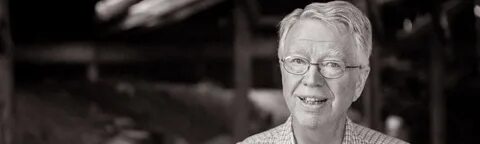 Цель - помочь ребенку научиться эмоционально откликаться на 
различную музыку.
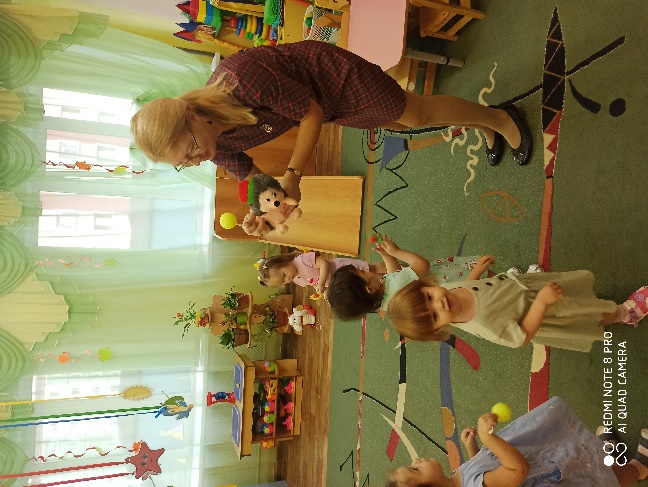 Задачи:
 Содействовать пониманию детьми содержания понравившейся песенки.
Вызывать желание передавать образные движения.
Приобщать к веселой и спокойной музыке, различать на слух звучание разных по тембру музыкальных инструментов.
Развивать умение ходить под музыку, выполнять простейшие плясовые движения
Список литературы:
Зинкевич-Евстегнеева Т.Д. «Путь к волшебству»;
Капская А.Ю, «Теория и практика сказкотерапии»;
Мирончик Т.Д. «Подарки фей, развивающая сказкотерапия для детей».
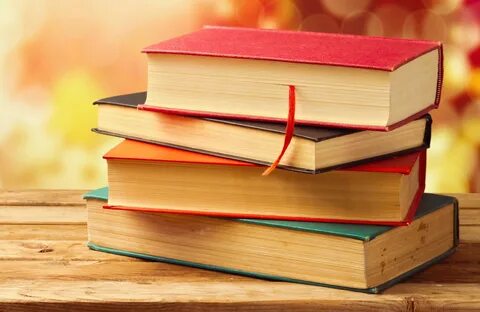 Музыкальные занятия у детей раннего возраста всегда проходят в игровой форме.
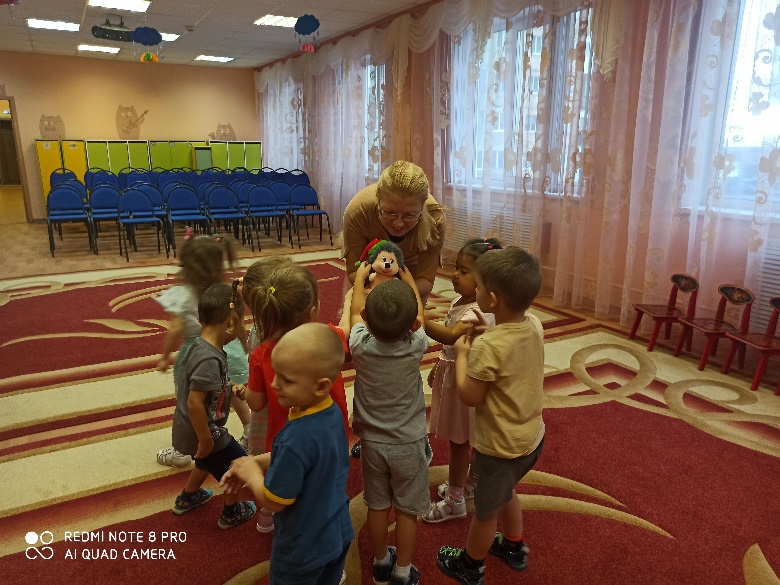 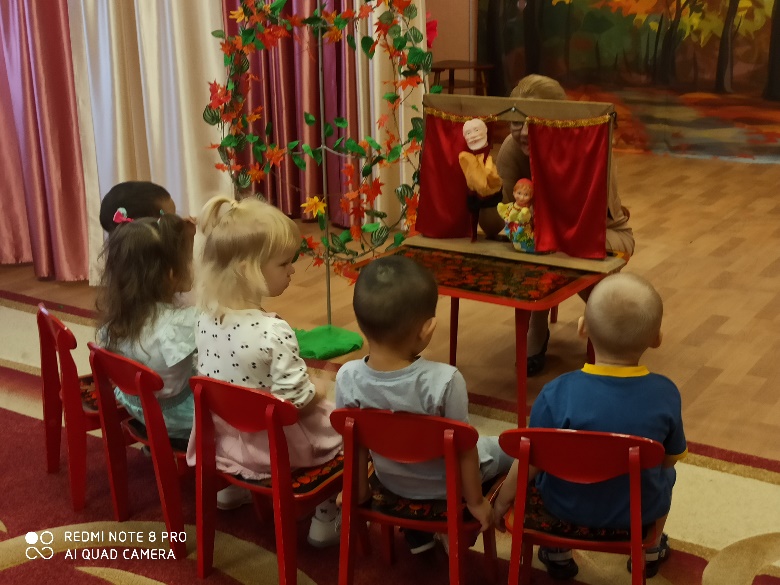 Немаловажную роль играет кукла при организации театральной и театрализованной деятельности.
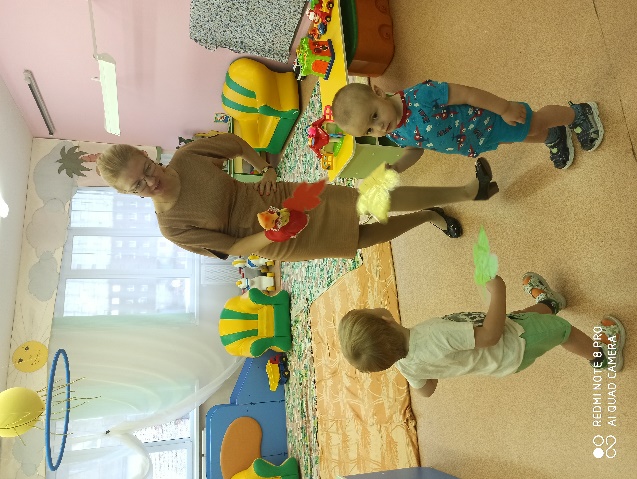 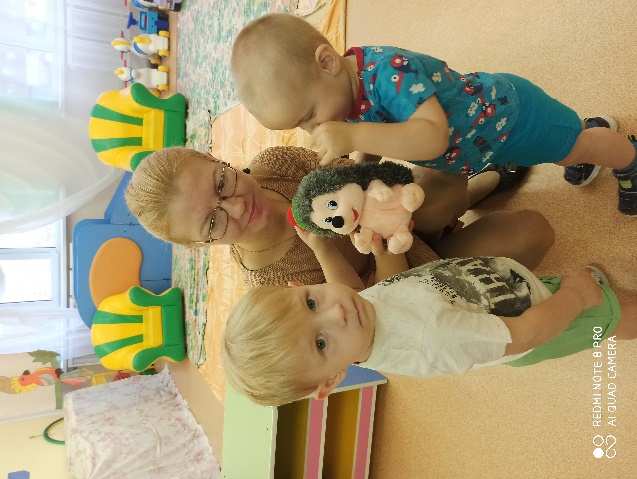 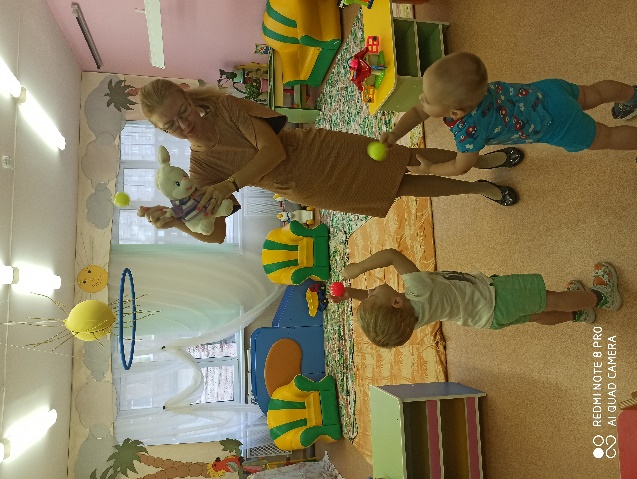 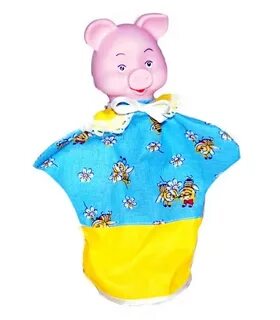 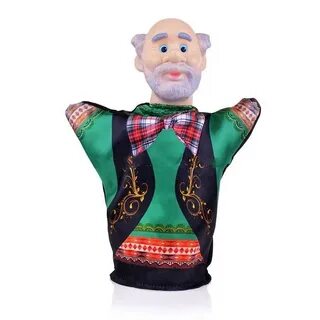 Куклотерапия выполняет следующие функции:
Таким образом, применяя метод куклотерапии в работе с детьми, мы достигаем следующих результатов:
-уменьшается эмоциональная напряженность;
-развиваются коммуникативные навыки;
-развиваются музыкальные способности детей;
-формируются социальные навыки.
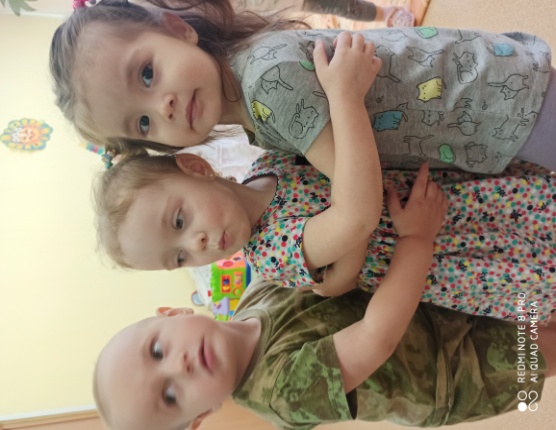 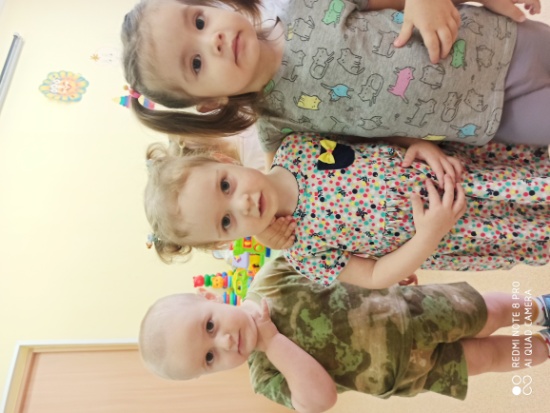 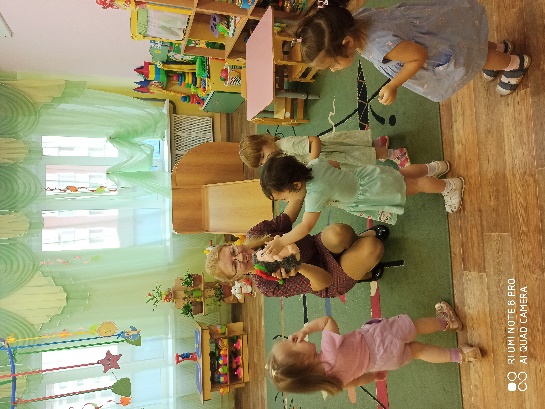 Желаю творческих успехов!Благодарю за внимание!